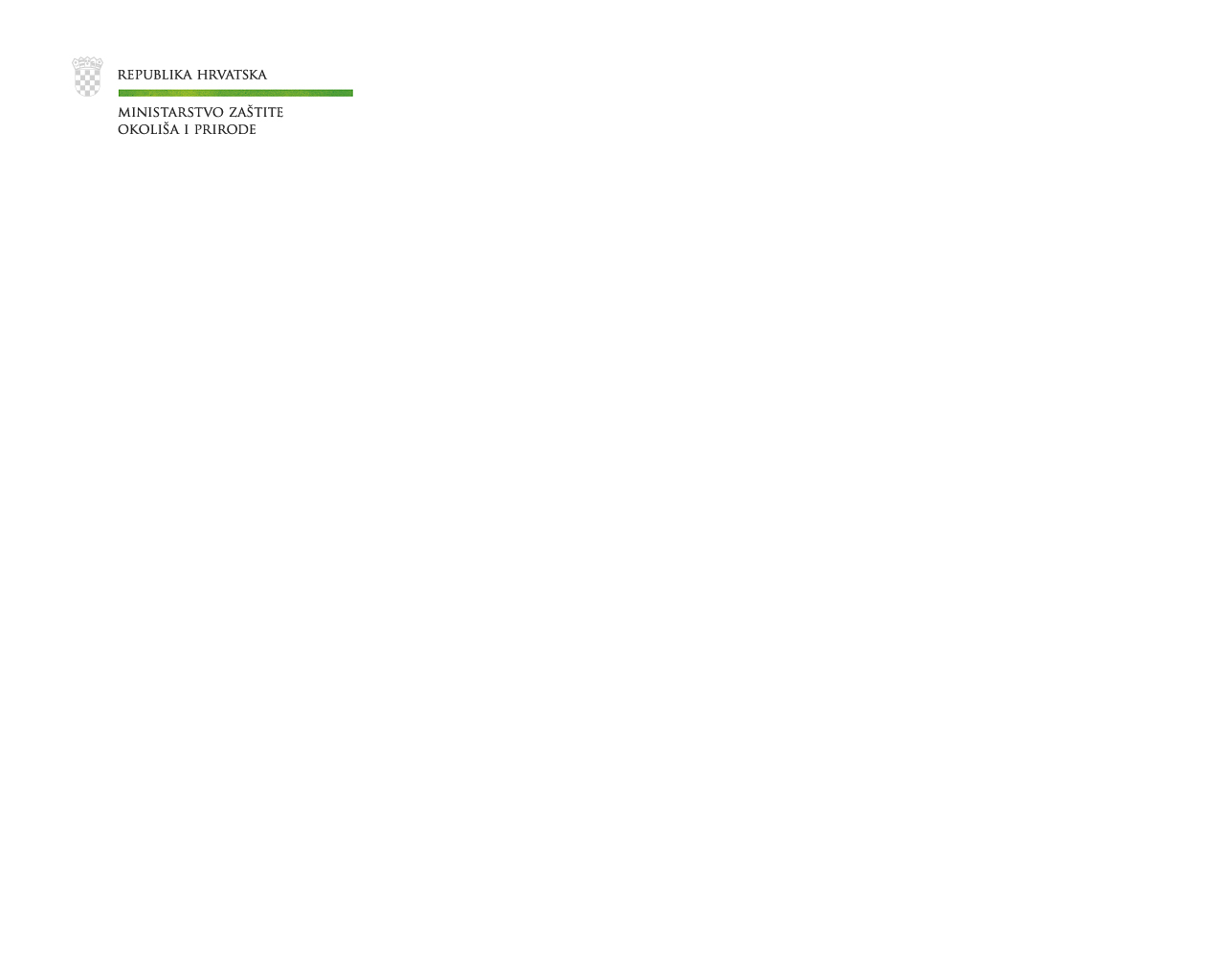 Plan gospodarenja otpadom RH 2015.-2021.
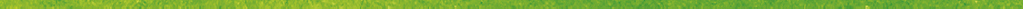 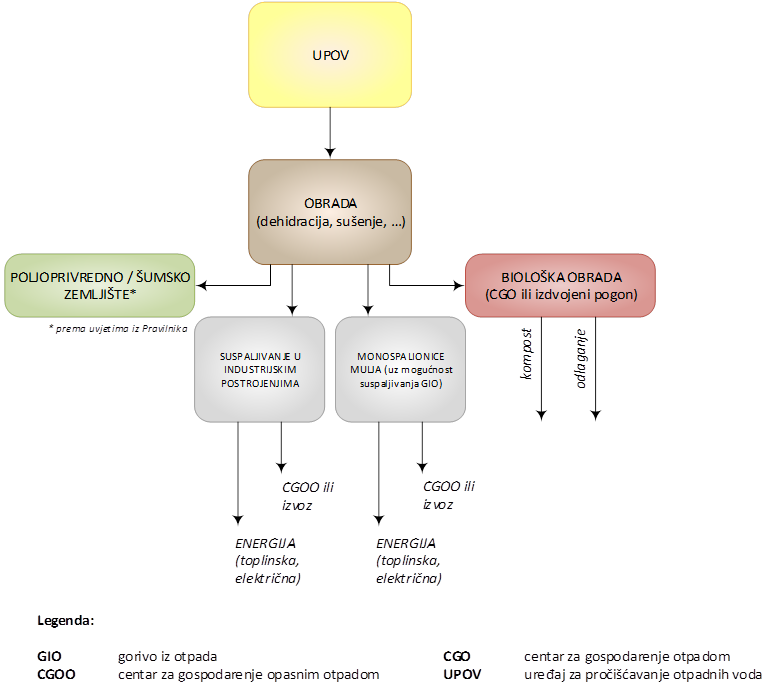